ПРОФКОМ 
ПОЗДРАВЛЯЕТ ВСЕХ!
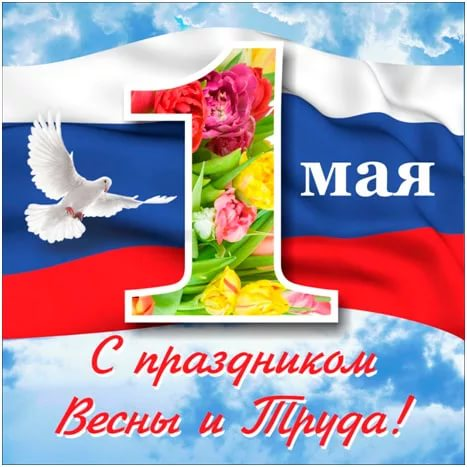 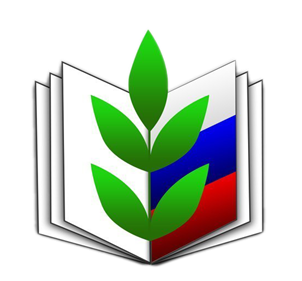 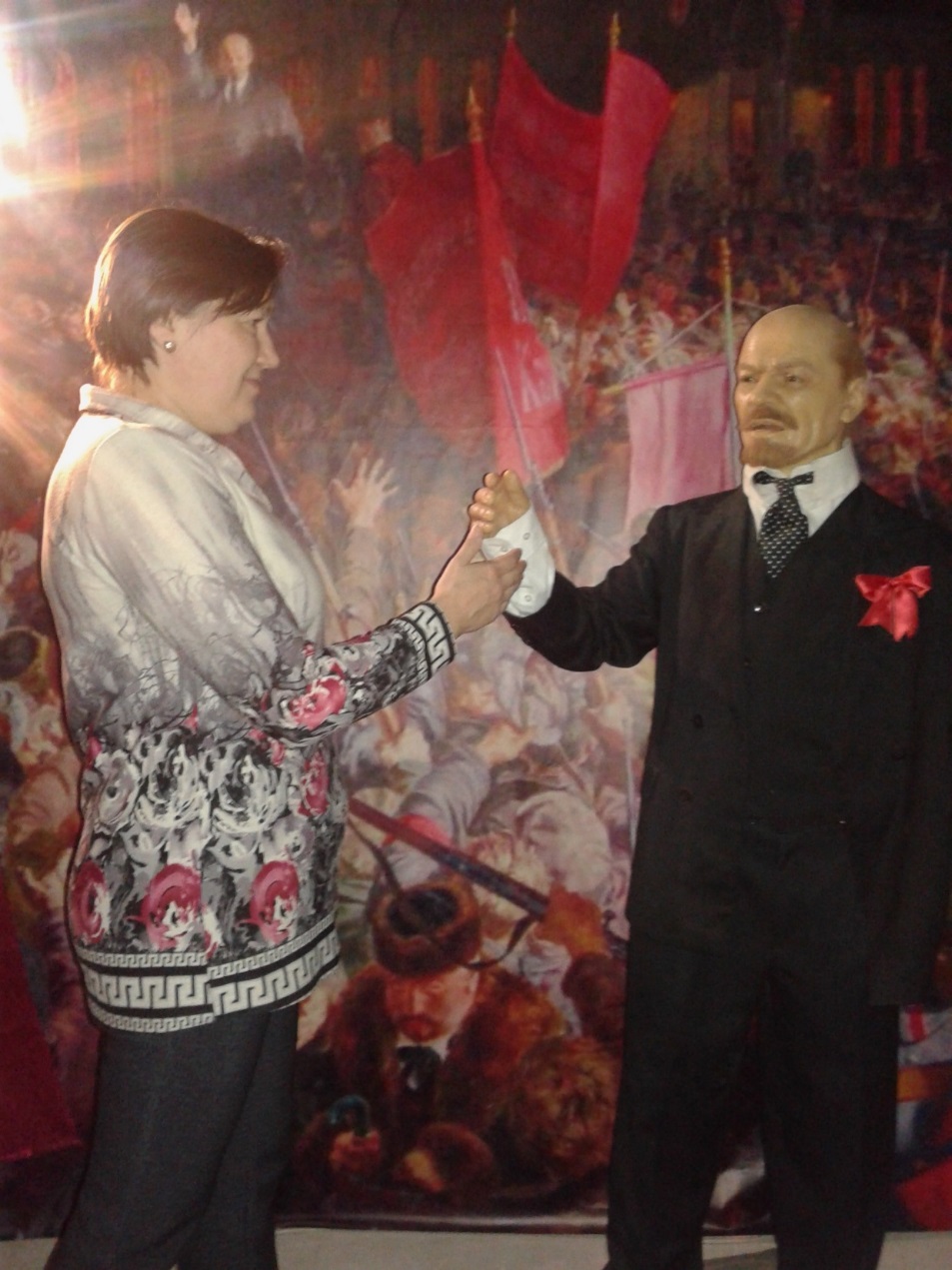 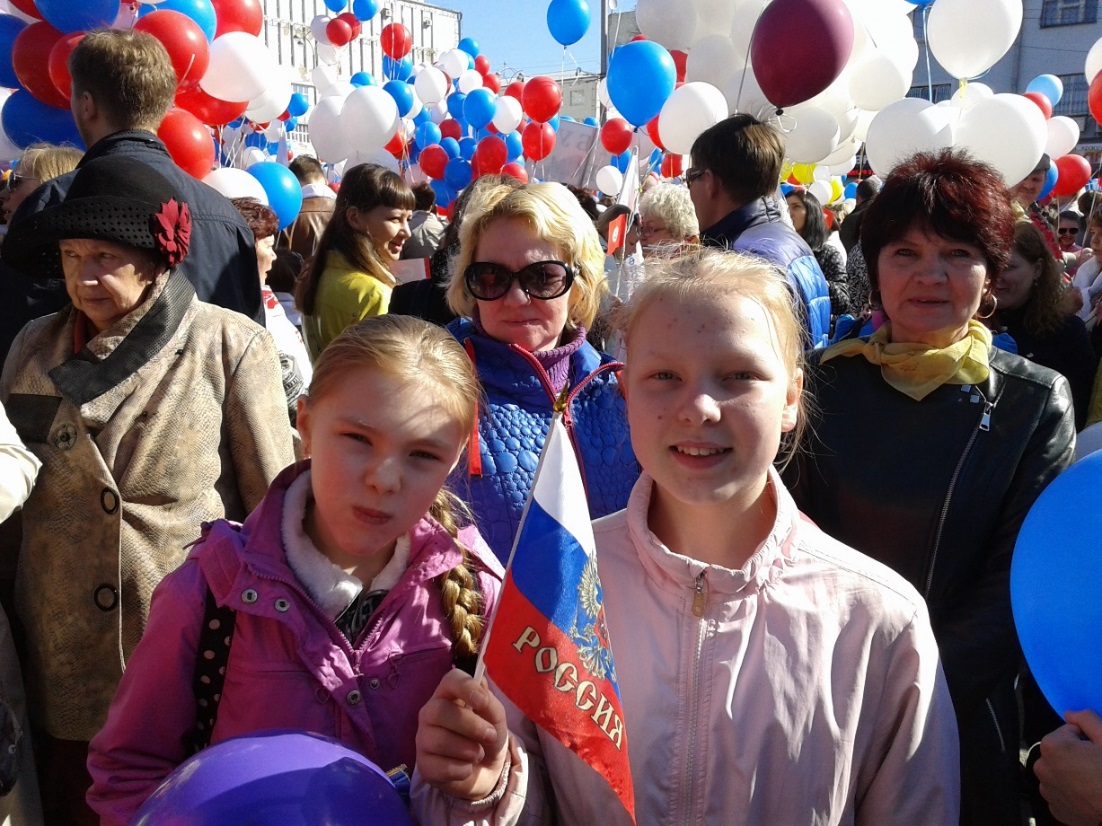 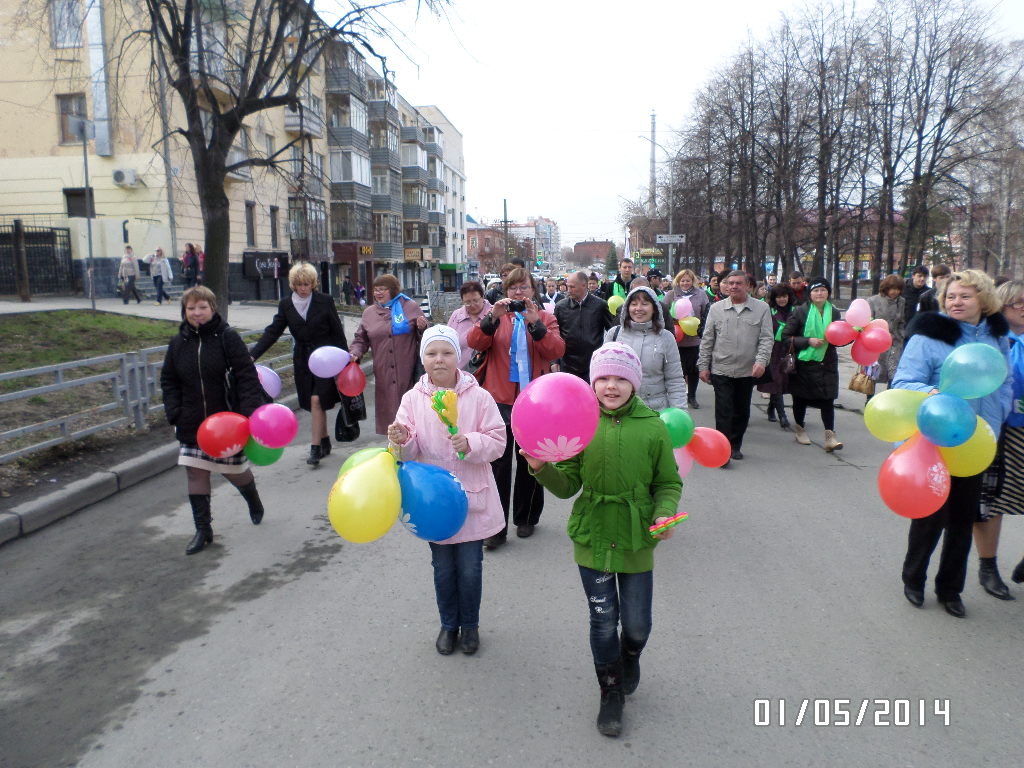 2016 г.
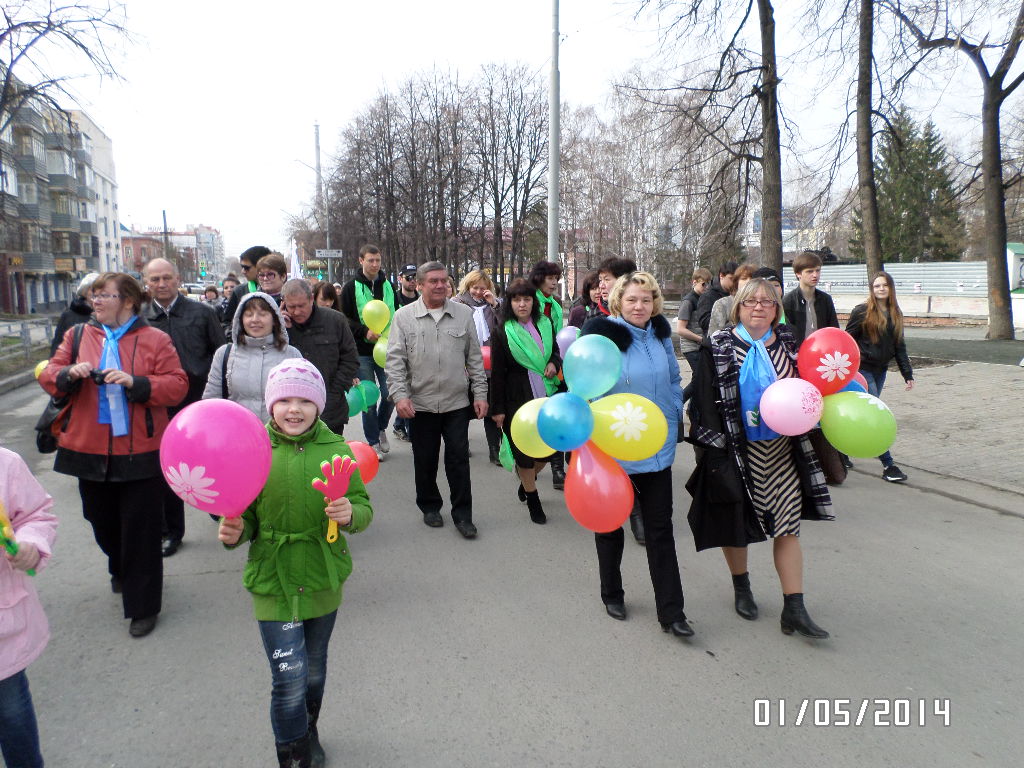 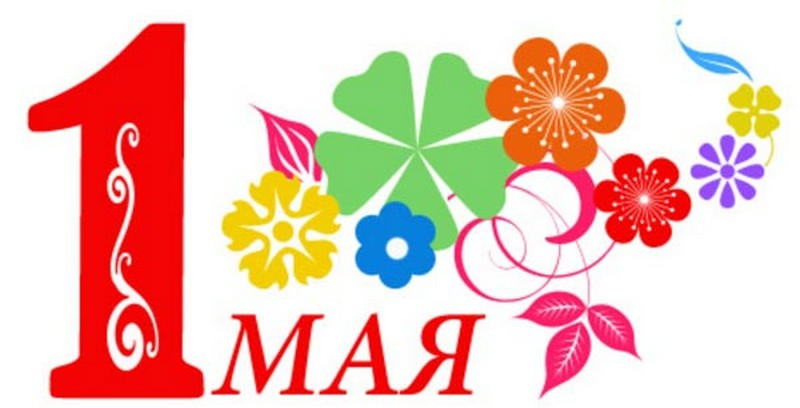 2014 г.
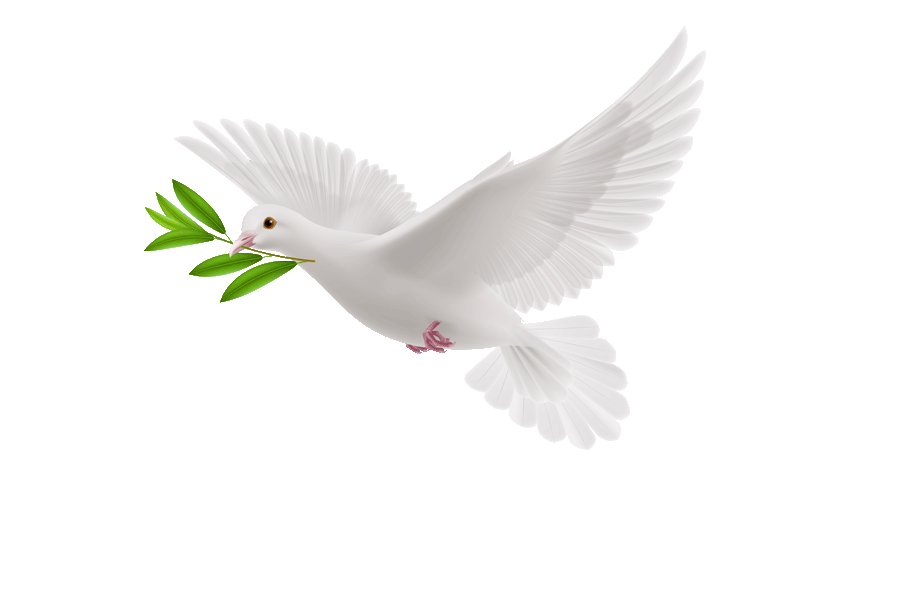 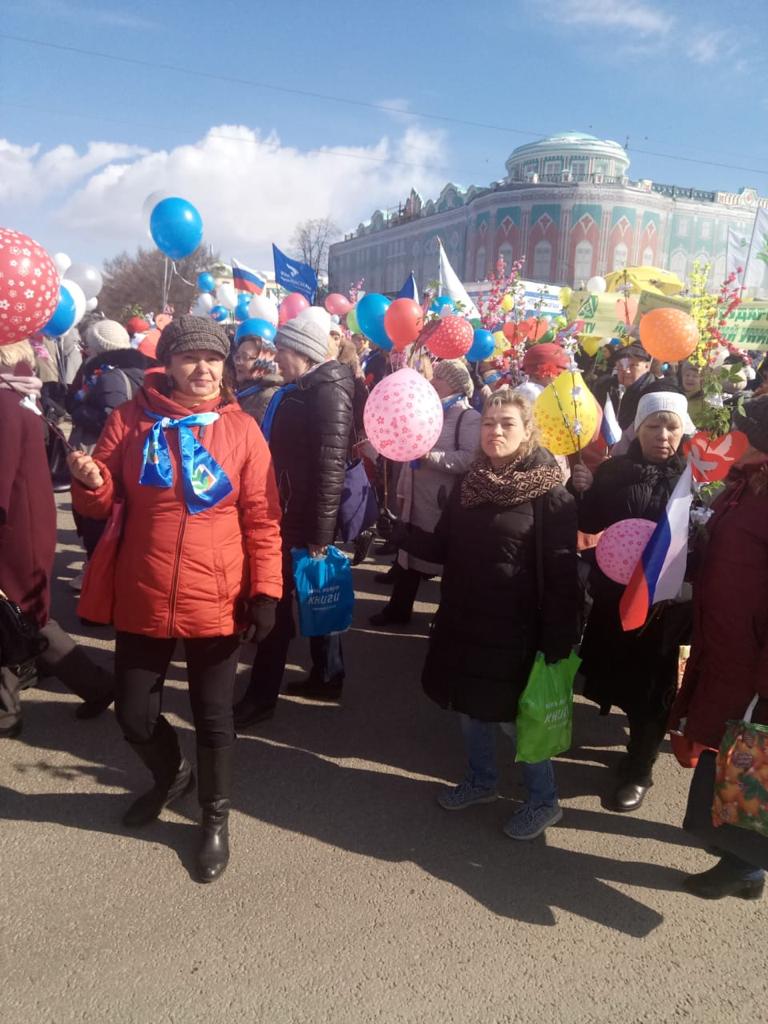 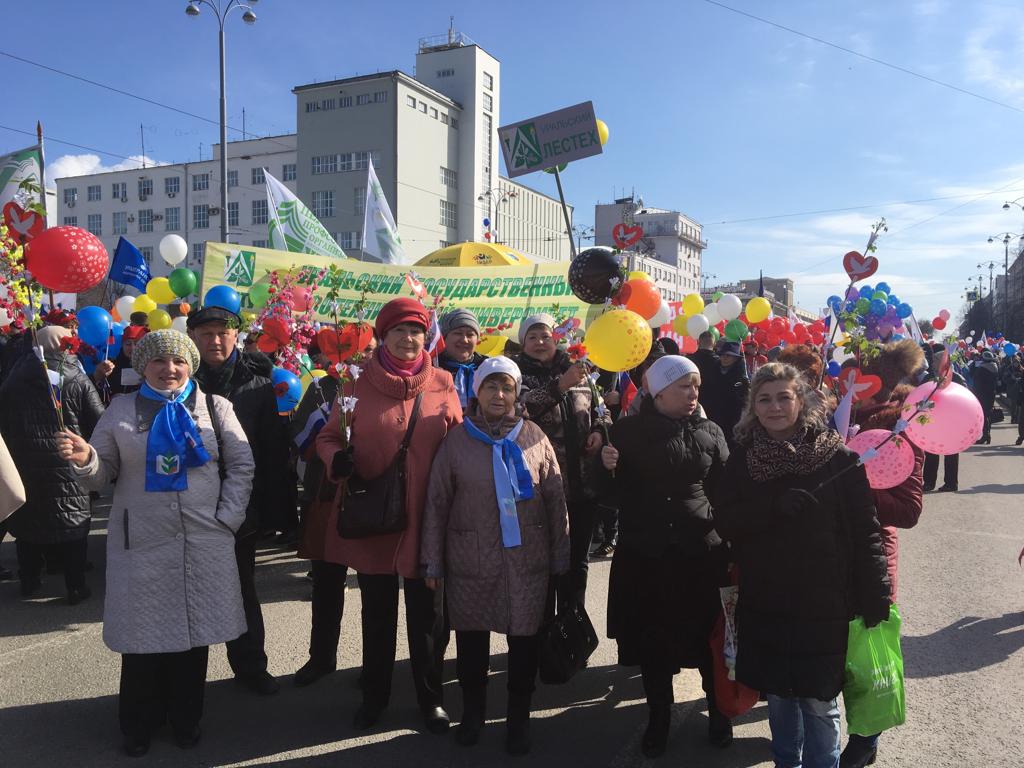 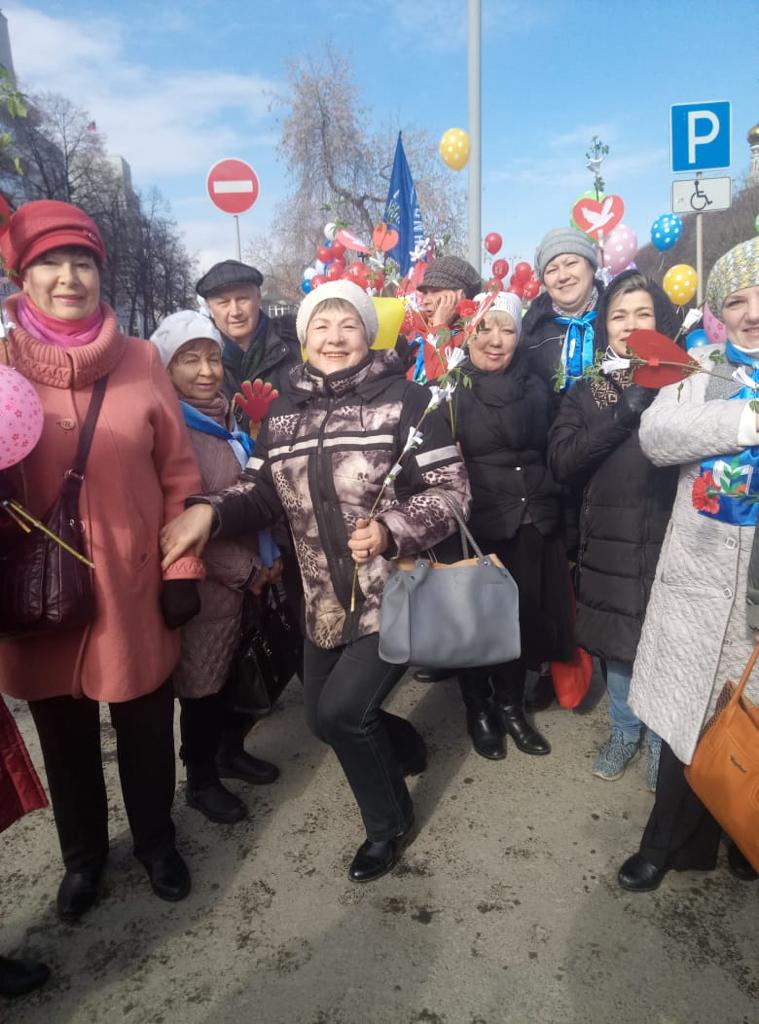 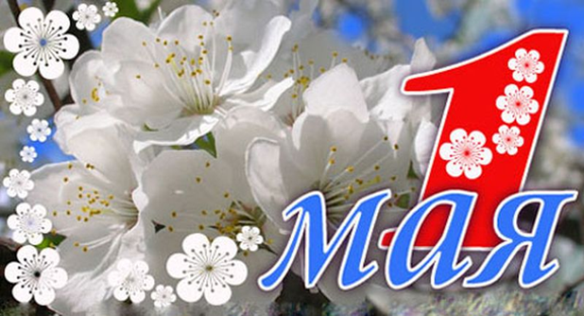 2019г.
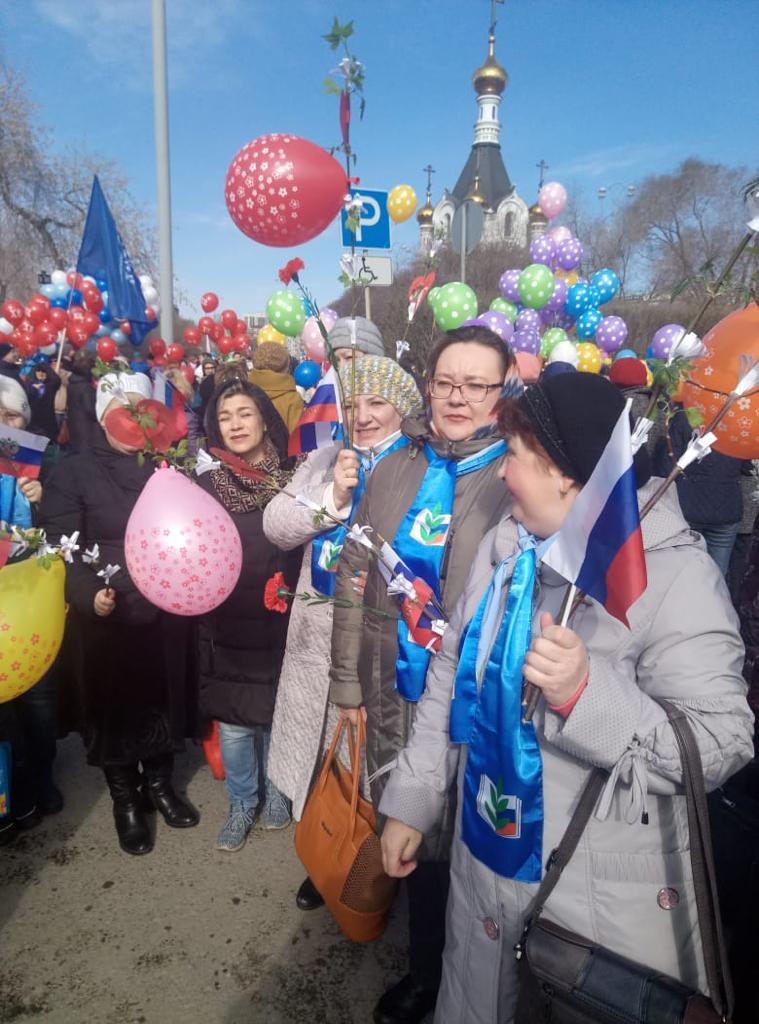 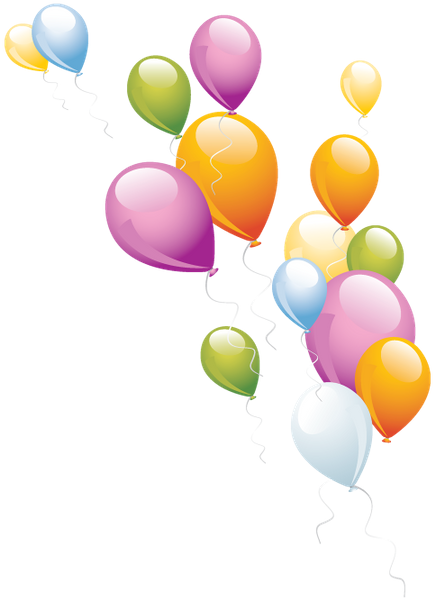 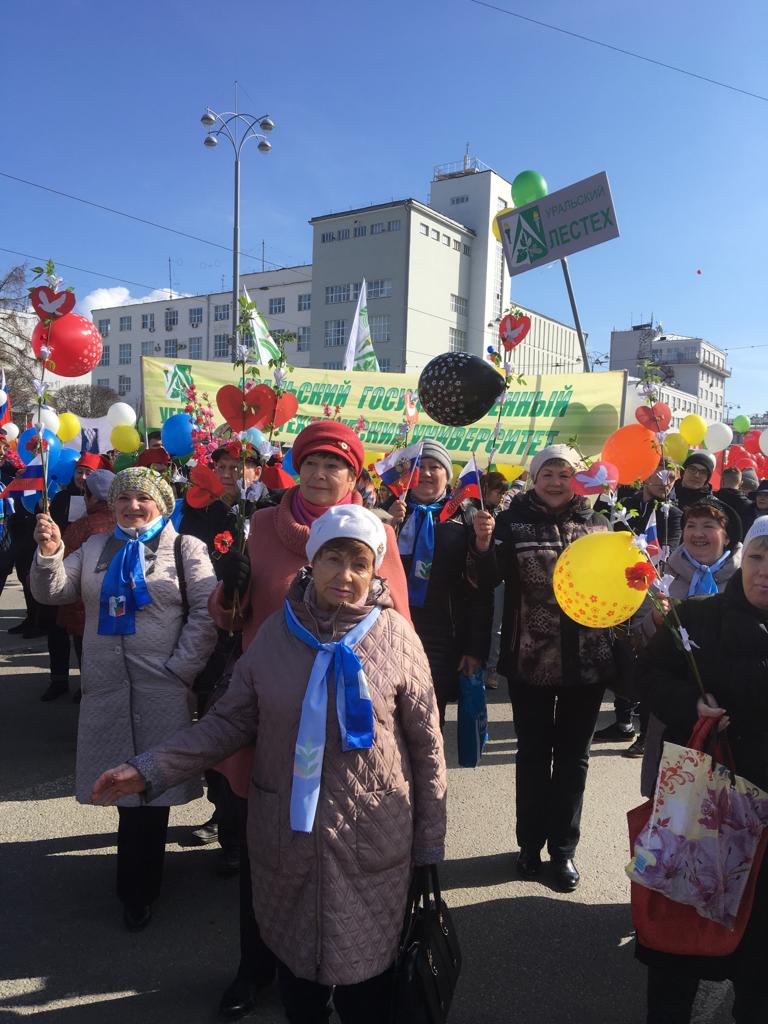 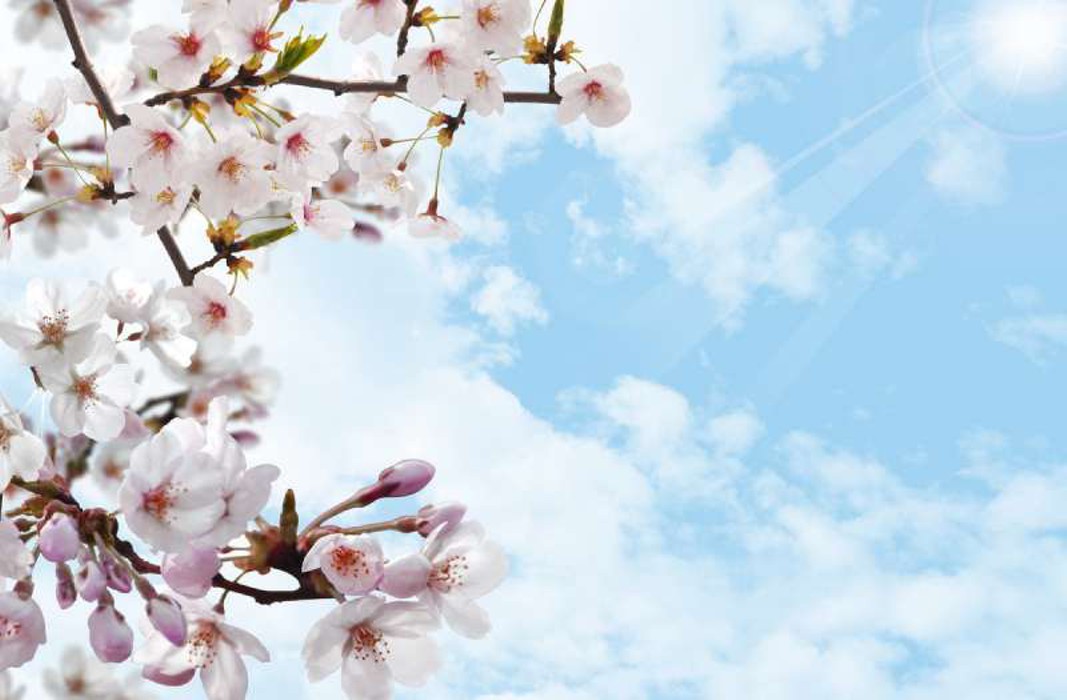 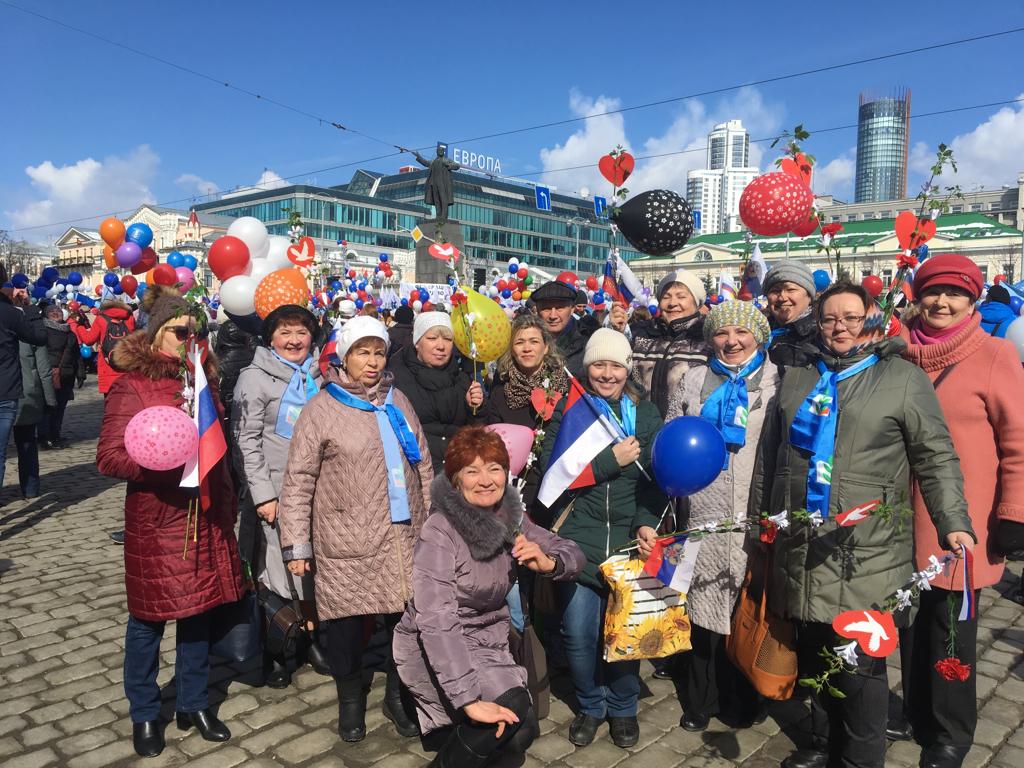